PowerPoint template to accompany the Being A Friend RSHE lesson pack for:

Key Stage 3 - England

We know that good teaching is tailored to meet the needs of the children or young people in each individual class. That’s why we’ve created this editable PowerPoint template – feel free to adapt it to suit your teaching context or to add your school or college slide template to the background.

Who are Stonewall?
This resource is produced by Stonewall, a UK-based charity that stands for the freedom, equity and potential of all lesbian, gay, bi, trans, queer, questioning and ace (LGBTQ+) people. At Stonewall, we imagine a world where LGBTQ+ people everywhere can live our lives to the full. Founded in London in 1989, we now work in each nation of the UK and have established partnerships across the globe. Over the last three decades, we have created transformative change in the lives of LGBTQ+ people in the UK, helping win equal rights around marriage, having children and inclusive education.

Our campaigns drive positive change for our communities, and our sustained change and empowerment programmes ensure that LGBTQ+ people can thrive throughout our lives. We make sure that the world hears and learns from our communities, and our work is grounded in evidence and expertise.

Stonewall is proud to provide information, support and guidance on LGBTQ+ inclusion; working towards a world where we’re all free to be. This does not constitute legal advice, and is not intended to be a substitute for legal counsel on any subject matter. To find out more about our work, visit us at www.stonewall.org.uk.   

Registered Charity No 1101255 (England and Wales) and SC039681 (Scotland)
[Speaker Notes: Visit our website for the lesson plan to accompany this PowerPoint.]
LO: To identify ways to support a friend at a challenging time in their life
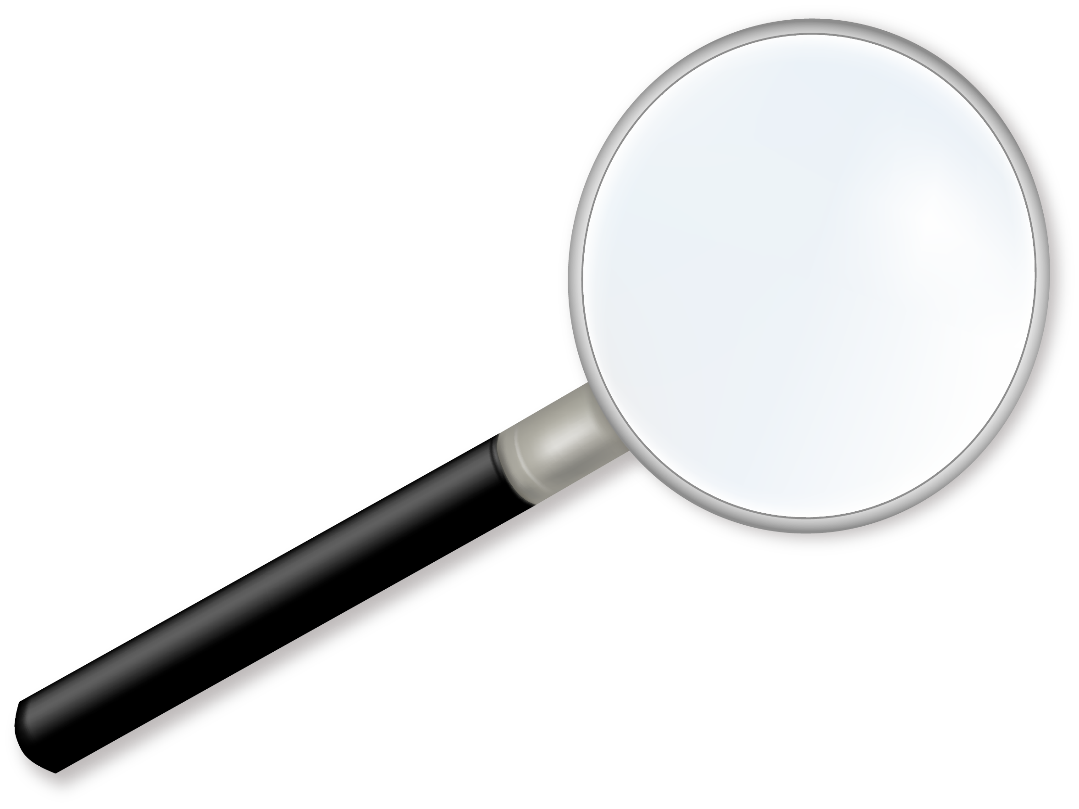 Friend
 
“A person you know well and like, and who is not usually a member of your family”.
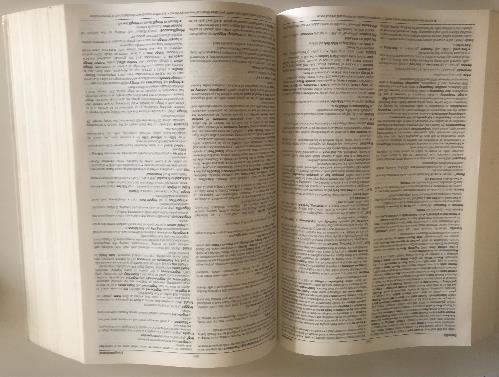 [Speaker Notes: Share the dictionary definition of ‘friend’ on the board.
 
In groups of 3, students discuss: Does this definition explain what it is to be a friend? Is there anything you could add to explain what a friend is? 
 
Discuss students’ ideas of what friendship is and what a good friend is. 
 
Ensure that you have discussed the idea that a good friend is someone that is there to support you, someone that you can talk to about your feelings, someone you can trust.]
LO: To identify ways to support a friend at a challenging time in their life
Discuss:
What could you say to a friend in this situation?
What could you do to support your friend?
What would you do if you were worried about your friend’s mental health or their safety?
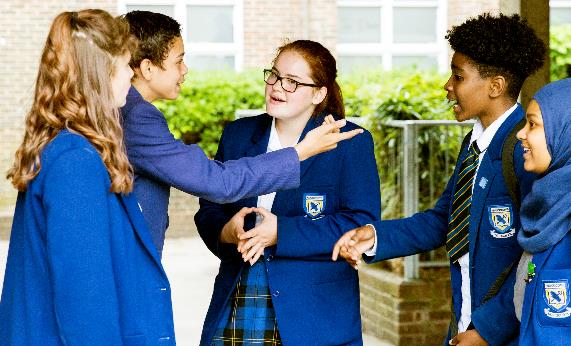 [Speaker Notes: Split the class into groups of 3 and give each group a scenario card.
 
As a group they should discuss:
What could you say to a friend in this situation?
What could you do to support your friend?
What would you do if you were worried about your friend’s mental health or their safety?]
LO: To identify ways to support a friend at a challenging time in their life
Tell:
What you would say to your friend.
What you would do to be supportive.
What you would do if your were worried about your friend’s mental health or safety.
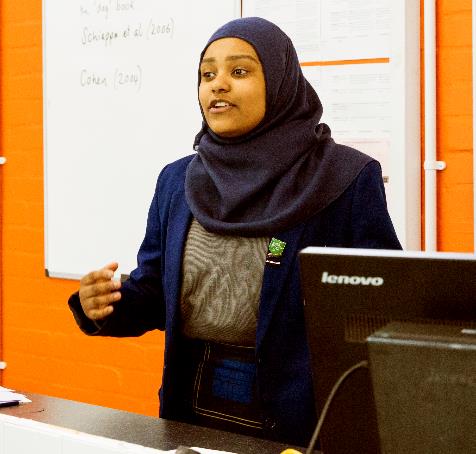 [Speaker Notes: After a 10-15 minute group discussion, pair each group of students with a group that had focused on a different scenario.
 
Each group should tell the other group:
What they would say to a friend in this situation.
What they would to support their friend.
What they you do if you were worried about your friend’s mental health or their safety.

The group that had been listening should then feed back to the group to:
Tell them whether they agree with the approach
Make additional suggestions
 
	Repeat the exercise until students have had the opportunity to discuss all of the different scenarios.]
LO: To identify ways to support a friend at a challenging time in their life
One of your friends messages you and tells you that her parents have just told her they’re getting divorced. She doesn’t really know what is going to happen next, who she is going to live with, or where she’s going to live.
Discuss:
What could you say to a friend in this situation?
What could you do to support your friend?
What would you do if you were worried about your friend’s mental health or their safety?
[Speaker Notes: As a class, discuss each scenario in turn. Ask them to consider any common themes that arose throughout their discussions.
 
Ensure that you have discussed:
The importance of empathy
How supportive questions can help somebody talk about a situation
It’s ok not to have all the answers, sometimes people just need somebody to listen to them
The importance of friends having someone they can talk to confidentiality
Situations where they should break that confidentiality and who they can talk to in school if they are worried about a friend’s mental health and/or safety.]
LO: To identify ways to support a friend at a challenging time in their life
One of your friends tells you that she’s trans. She says that you’re the first person that she’s told and that she’d been really nervous about how you’d react. Your friend doesn’t want you to tell anyone else yet, but has asked you to call her Naomi and use she/her pronouns when it’s just the two of you hanging out.
Discuss:
What could you say to a friend in this situation?
What could you do to support your friend?
What would you do if you were worried about your friend’s mental health or their safety?
[Speaker Notes: As a class, discuss each scenario in turn. Ask them to consider any common themes that arose throughout their discussions.
 
Ensure that you have discussed:
The importance of empathy
How supportive questions can help somebody talk about a situation
It’s ok not to have all the answers, sometimes people just need somebody to listen to them
The importance of friends having someone they can talk to confidentiality
Situations where they should break that confidentiality and who they can talk to in school if they are worried about a friend’s mental health and/or safety.]
LO: To identify ways to support a friend at a challenging time in their life
Your class has a group chat, and you notice that someone made some nasty comments about one of your friends. You don’t know whether your friend has seen the comments or not.
Discuss:
What could you say to a friend in this situation?
What could you do to support your friend?
What would you do if you were worried about your friend’s mental health or their safety?
[Speaker Notes: As a class, discuss each scenario in turn. Ask them to consider any common themes that arose throughout their discussions.
 
Ensure that you have discussed:
The importance of empathy
How supportive questions can help somebody talk about a situation
It’s ok not to have all the answers, sometimes people just need somebody to listen to them
The importance of friends having someone they can talk to confidentiality
Situations where they should break that confidentiality and who they can talk to in school if they are worried about a friend’s mental health and/or safety.]
LO: To identify ways to support a friend at a challenging time in their life
One of your friends tells you that he is bi. He tells you that he’s known since Year 6. He wants to come out at school, but is worried that people are going to make fun of him.
Discuss:
What could you say to a friend in this situation?
What could you do to support your friend?
What would you do if you were worried about your friend’s mental health or their safety?
[Speaker Notes: As a class, discuss each scenario in turn. Ask them to consider any common themes that arose throughout their discussions.
 
Ensure that you have discussed:
The importance of empathy
How supportive questions can help somebody talk about a situation
It’s ok not to have all the answers, sometimes people just need somebody to listen to them
The importance of friends having someone they can talk to confidentiality
Situations where they should break that confidentiality and who they can talk to in school if they are worried about a friend’s mental health and/or safety.]
LO: To identify ways to support a friend at a challenging time in their life
Reporting bullying
To report bullying, you should…
Keeping our friends safe
If you’re worried about a friend’s mental health or safety…
Confidential support
YoungMinds
Text YM to 85258 
https://youngminds.org.uk/
Childline
0800 1111
https://www.childline.org.uk/

Papyrus
08000 684141 or 07860 03996
https://www.papyrus-uk.org/ 
pat@papyrus-uk.org
[Speaker Notes: Complete this slide with details of your school’s bullying reporting procedures, as well as sharing details of confidential mental health support]